Praia do Labrego
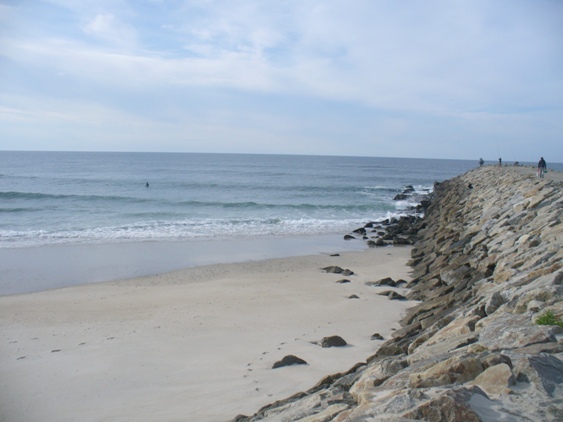 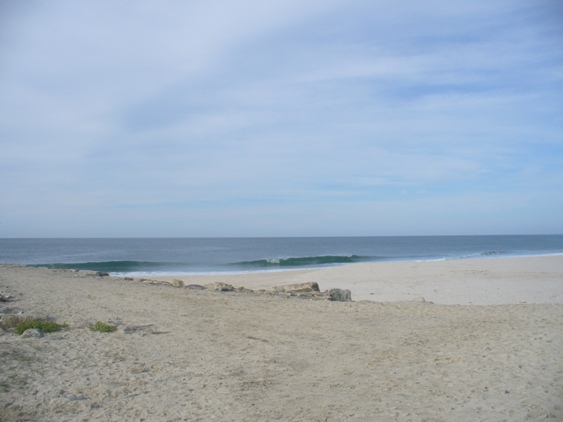 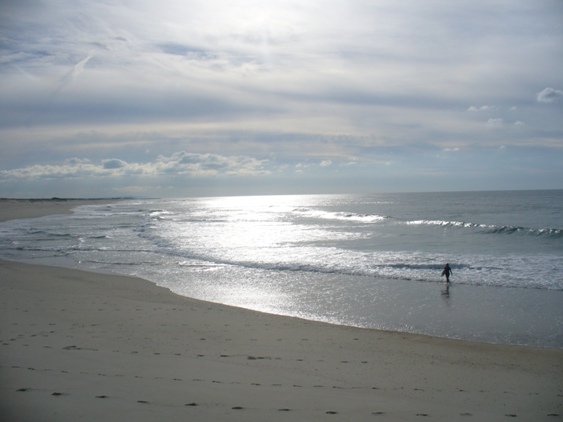 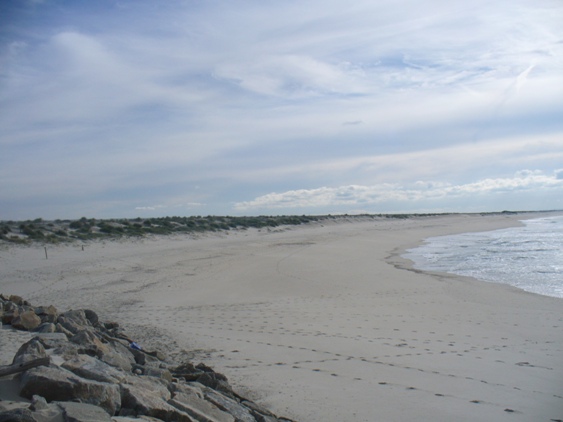 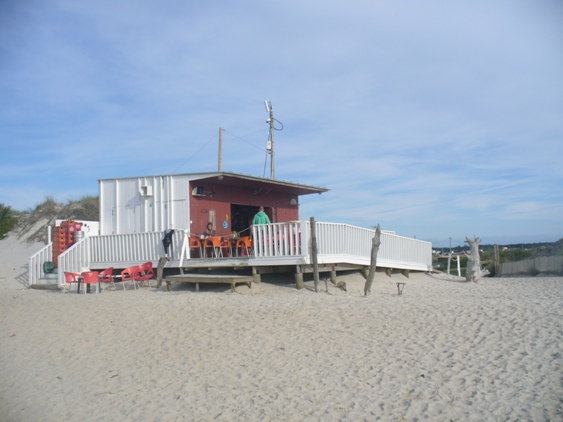 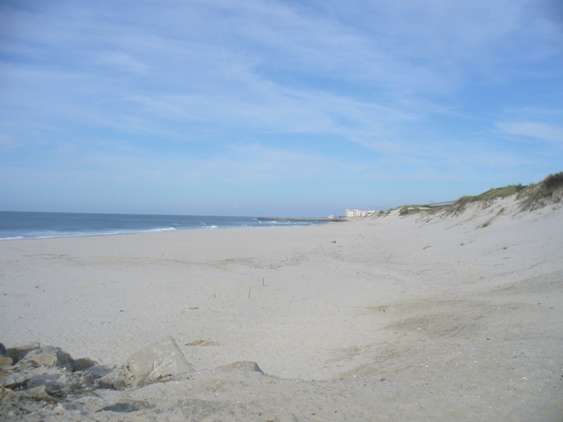 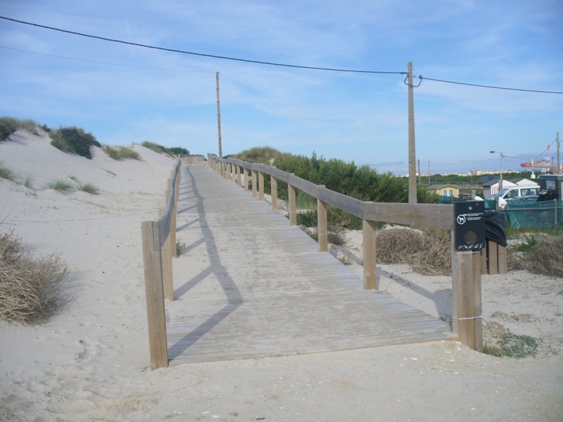 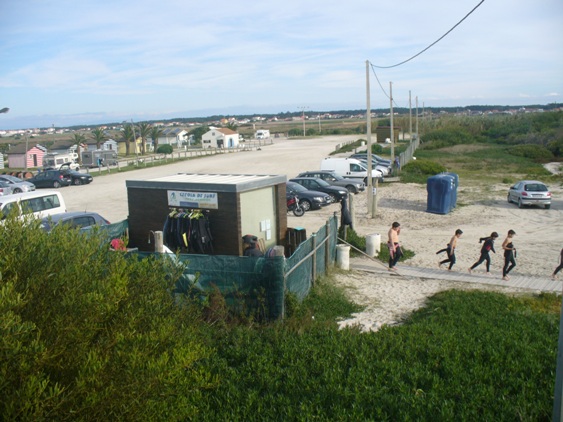 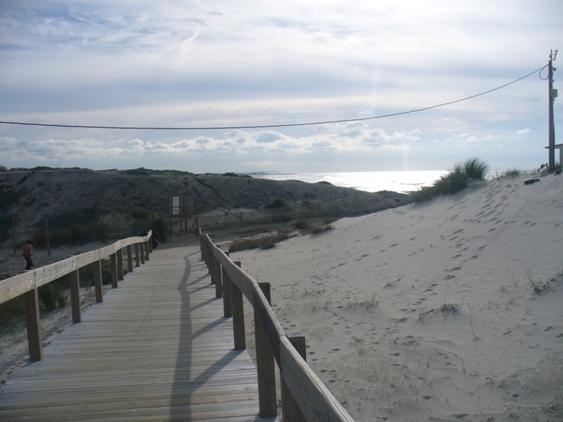 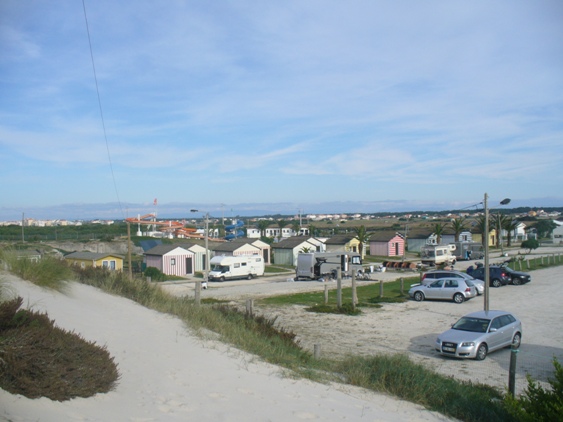 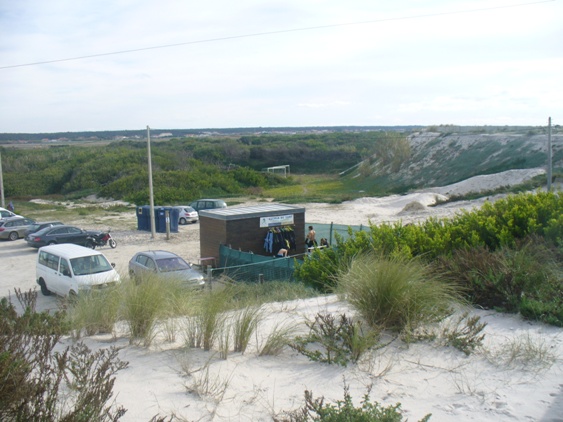 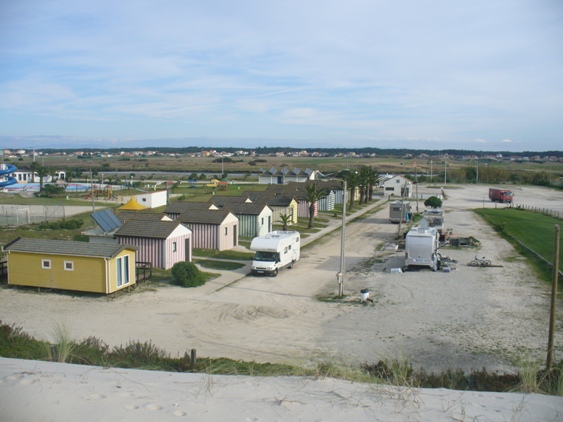 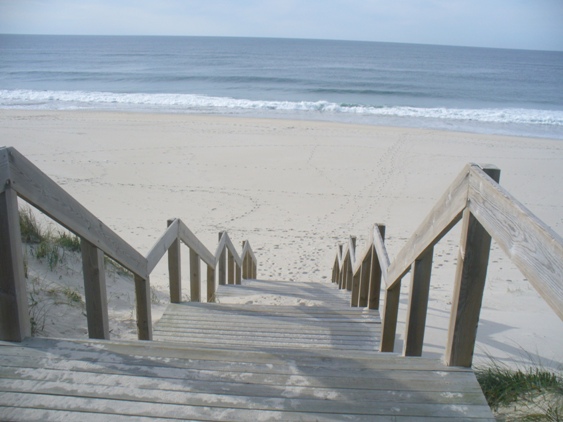 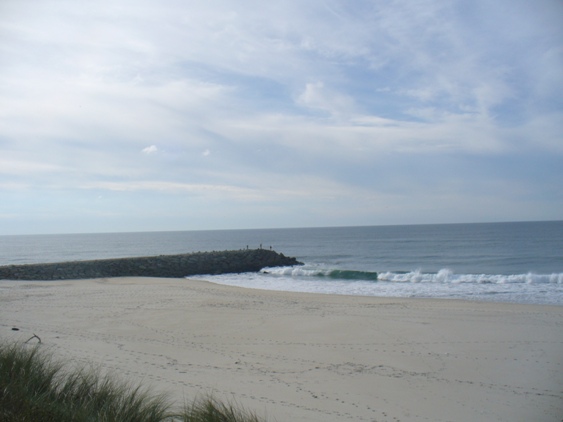 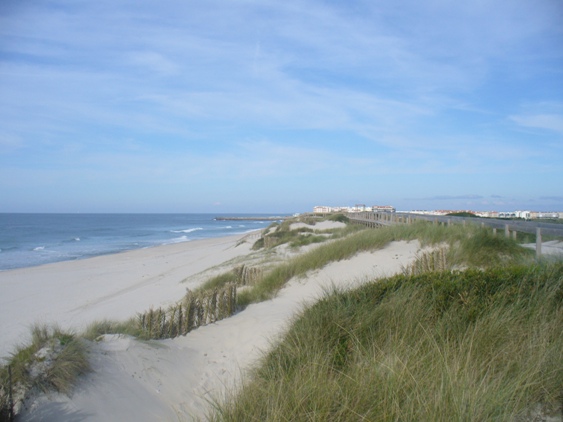 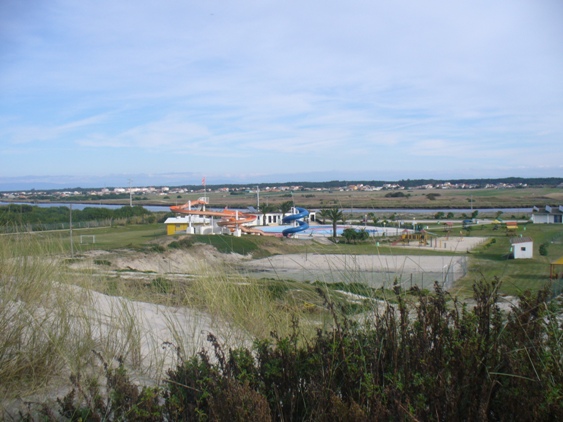 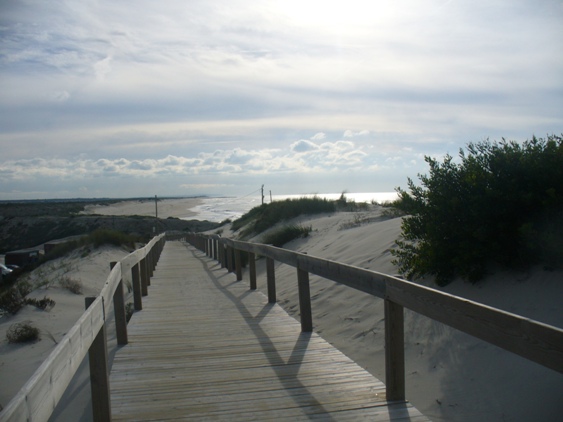 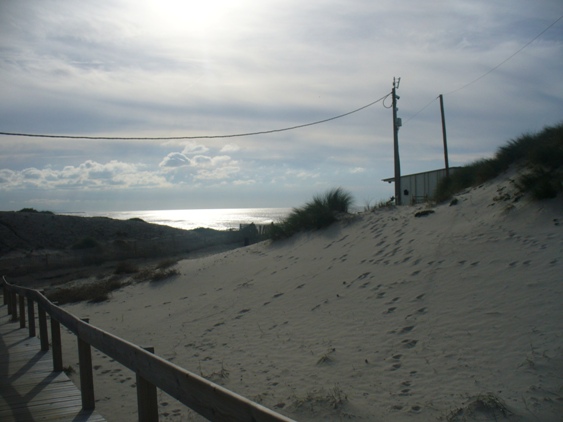 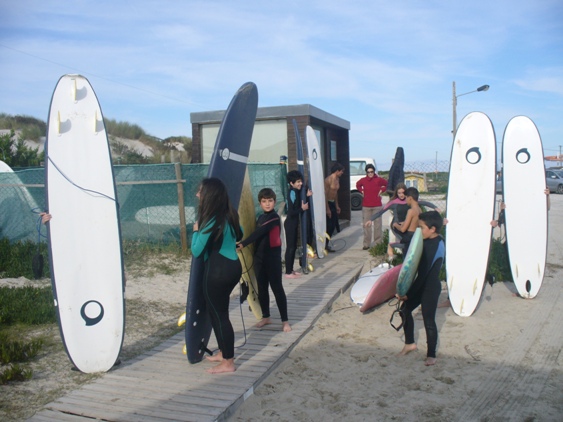 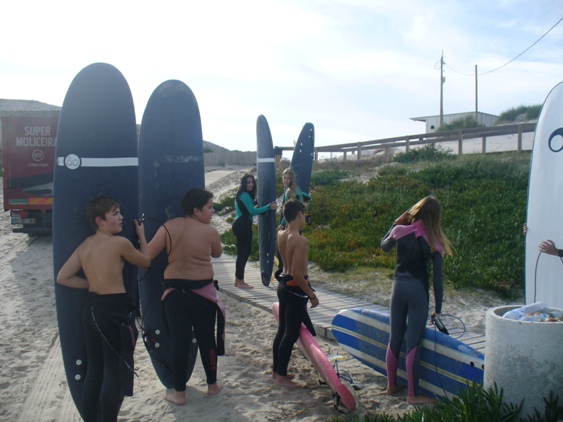 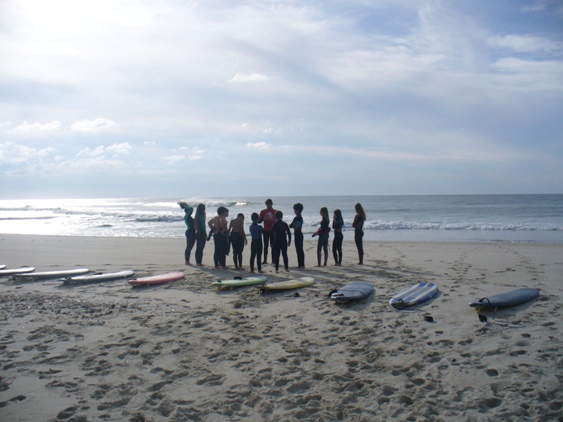 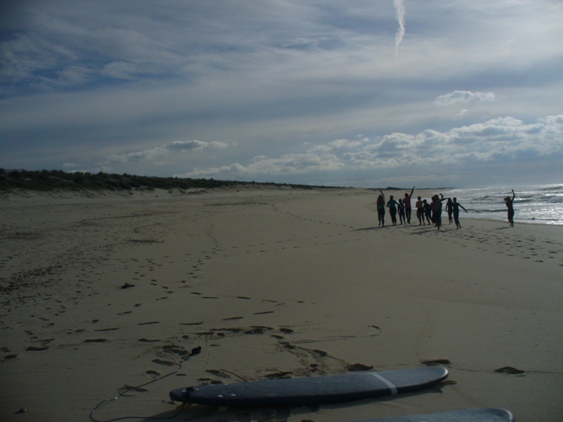 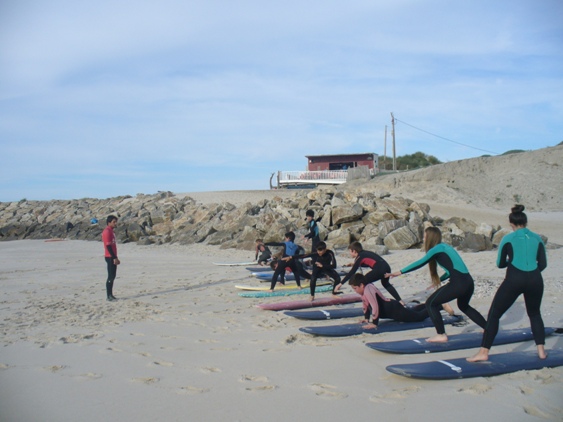 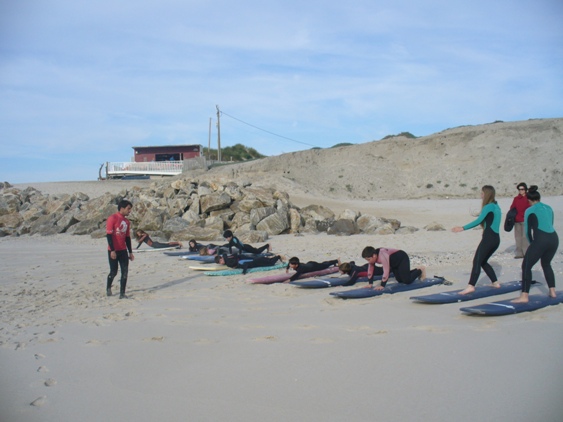 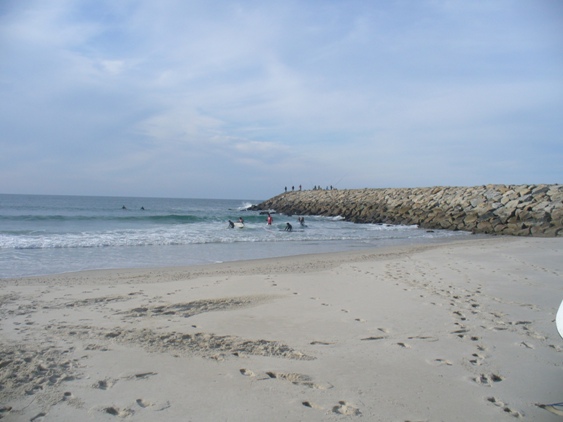 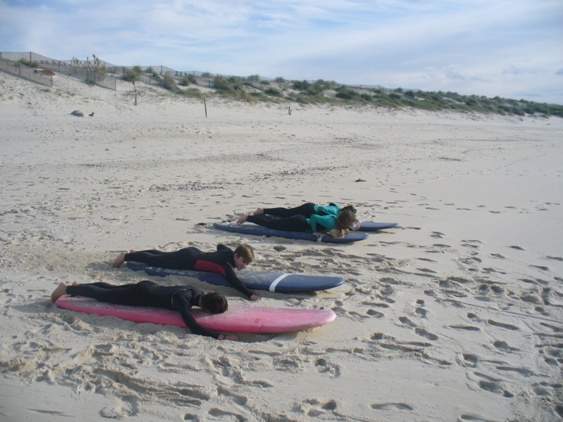 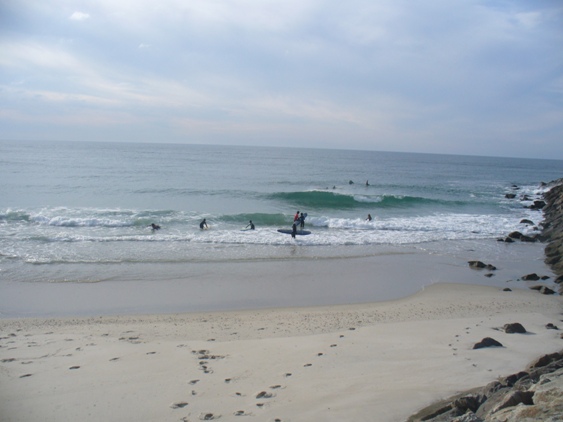 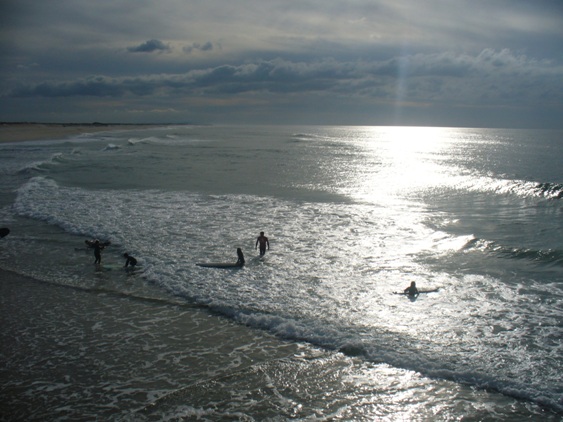 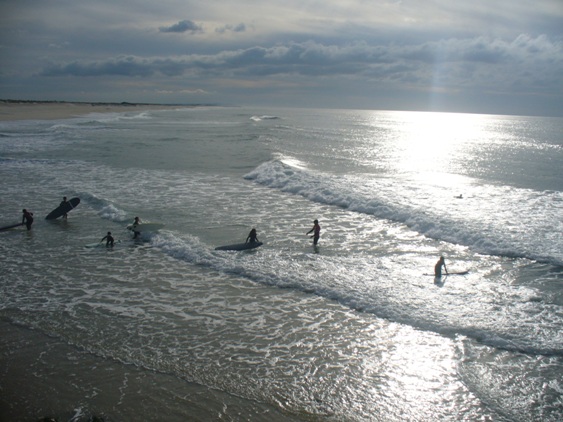 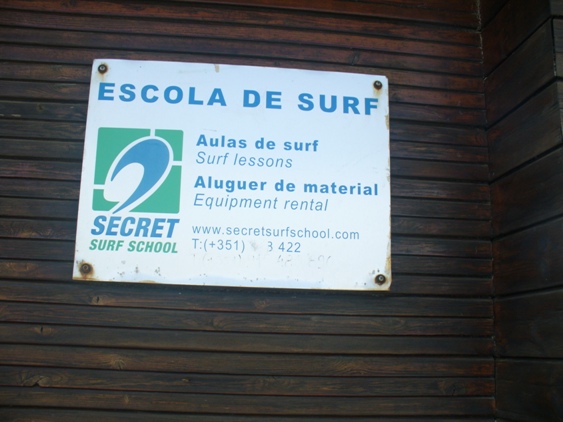